都市デザイン論
都市・人流・観光【教科書】
東京オリンピックを迎える
学生・社会人のための
観光・人流概論
人流・観光研究所ＨＰ
www.jinryu.jp
都市デザイン論　十四福祉・医療と都市
動画：ギリシャの緊縮財政、サモス島ではまさに死活問題https://www.youtube.com/watch?v=UGetB7RnN4A
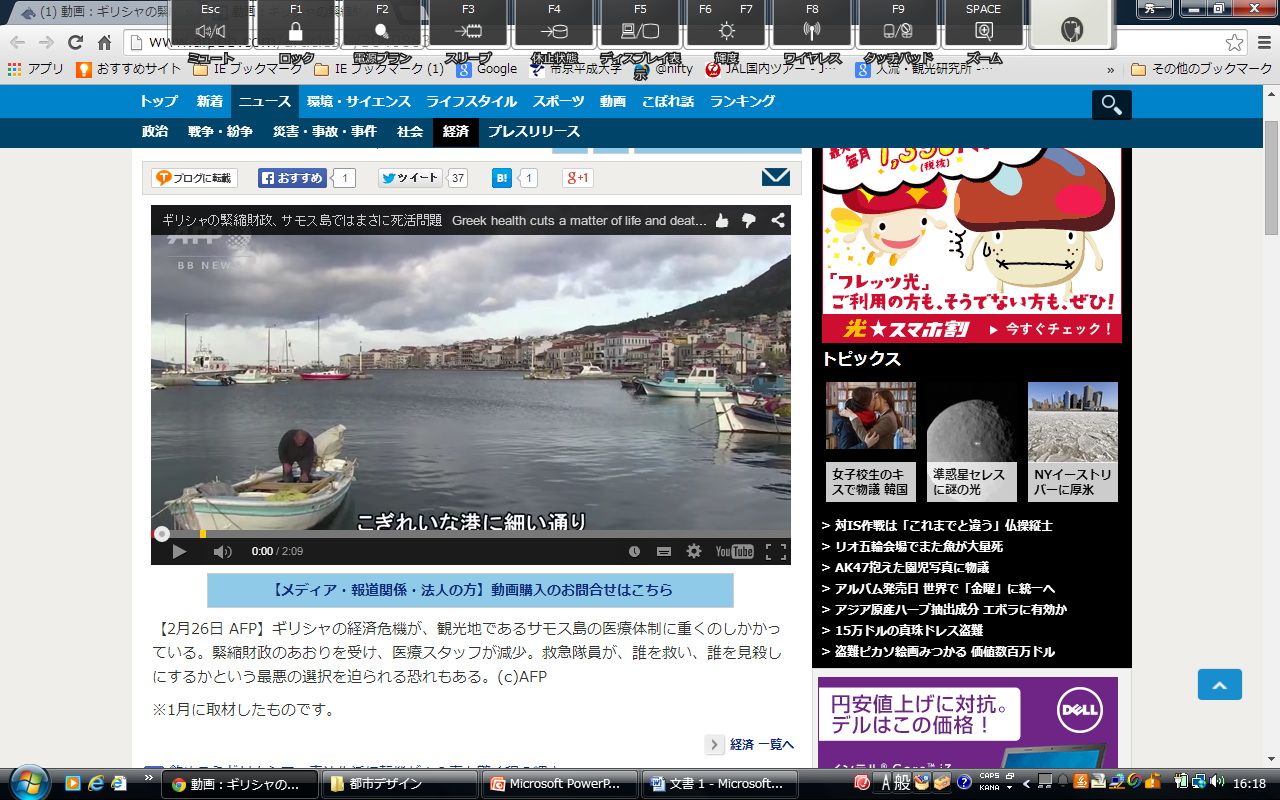 「風俗」と「刑務所」が　　　日本の　　　　セーフティネット？
生活保護と自殺
生活保護世帯数 
86年　74.6万世帯 　02年157万 12年212万 
→高齢化 自殺者数三万割る 
自殺率60歳以上86年41.9　 02年26.9 　
　　　　　20代以上86年17.8 　02年22.5 
10万人当たりの数字 高齢者は生活保護で救われている
国の借金
国債残高
１０００兆円　対ＧＤＰ比率２００％（ＥＵの健全化比率は６０％）
資産も保有しているが。年金基金のように使途が決まっているものが多く、借金返済につかえない
外国人が保有しているギリシャと違い、日本人がほとんど保有。でも株と同じく外国人も日本人も本質は同じ
社会保障関連費が１０年で１２兆円増加
年金・医療・介護総額１００兆円の６割は労使折半の保険料だが４０兆円不足　
国３０兆地方１０兆工費が投入、
赤字国債でファイナンス
医療と福祉
生活の質を向上させる点で同一目的
宗教も同じかもしれない
医療
人間は必ず死ぬ。
病気を治すことが目的ではない
治療を中止することと介護、宗教に連続性が出る
生活の仕方は住むこと（自宅）、泊ること（治療施設、介護施設）と関連
人生の終末期の過ごし方は都市の在り方にも影響を与える
格差社会と糖尿病 「自己責任」の一言で片づけられる？
2010年度国民健康栄養調査
　世帯収入600万円以上の人は21％。糖尿病患者で600万円以上の人は10.6％、相対的に低収入
生活習慣調査　糖尿病患者は不規則な食事が多い
低学歴で、長時間労働の不安定雇用、低収入。食生活に影響。生活習慣の乱れが肥満誘発、糖尿病発症
生活習慣を見直すために遠因となっている低学歴や低収入などを考慮した対策が必要
教育への財政支出
大学大学院進学にかかる費用のうち、家庭からの支出はＯＥＣＤ加盟国平均30％対し、日本は64.7％とワースト4位
小学校から大学までの全教育段階、家庭からの支出はＯＥＣＤ加盟国平均16％、日本は31.9％とワースト3位
日本は教育へ公的支出が少なく、お金のあるなしで受けられる教育に差がついている国
平等社会
親の年収や生まれた環境に関係なく、誰もが平等に教育を受けられるスタートライン整備が必要
病気になるならないは、運次第の面もある。病気の原因を明確に線引きすることはできない。営利目的の民間保険のようにリスクに応じた負担では、病気がちな人は救われなくなる。 
健康保険は、不幸にして病を得た人をみんなで助け合うために作られた制度。その意味を今一度、理解する必要
介護離職と年金不正受給
40代後半から50代の人たちが親の介護のためにどんどん仕事を辞す。‘12年のデータでは約15万人
要介護となっても、介護保険だけでは不足、子供が離職して親の面倒を見るしかない。ところが、戦後続いた人口減少で核家族化が進み、今では日本のほとんどの高齢者は子供が1人か2人。「親なんて知らない」と言えなければ、仕事を辞めざるを得ない。
しかも介護は、終わりがいつ来るかわからない。ようやく介護が終わって復職しようにも、年齢が足かせになって仕事が見つからない。介護中から親の年金に頼るようになって、亡くなっても仕事がないから、死亡届を出せなくなる。そうして起きたのが、年金不正受給事件
パラサイトシングル
東京五輪が開催される2020年頃、45歳以上のパラサイトシングルとなって、社会問題として顕在化
温泉地と生活保護
加賀市の生活保護費受給世帯数は七一〇世帯（二〇一二年四月現在）
うち高齢者世帯は四三八世帯と全体の六二％を占め高い割合
生活保護費受給世帯数は、全国ではリーマンショック後稼働年齢層の増加が著しいのですが、加賀市では一九九六年頃から増加し始めているものの、二〇一一年度には廃止件数が増加しています。その理由は公的扶助や仕送りの収入申告の増加です。生活保護費は一六．五億円と二〇一〇年度決算額に占める割合は約五％です。受給者の出生地は、八五一人中、県外七〇％であり、加賀市内出身者は一八％です。加賀市の生活保護率は、千人中十二人と、石川県平均六人の二倍ですが、全国平均十六人よりは少なくなっています。
加賀市の生活保護率は、昭和六〇年代は石川県平均の半分以下で推移していた。一九九三年には千人中二人でしたが、その後増加し現在は県内では一番高い率となっている。近年、ハローワーク加賀における有効求人倍率が下がると、生活保護開始世帯率が増加するという逆比例の関係が見られる。和倉温泉の所在する七尾市やあわら温泉の所在するあわら市においても観光入込客数の減少に連動して、近年の保護率が増加している。
加賀市ではこれまで六五歳～七五歳の高齢者も温泉業に携わってきたが、リーマンショックにより、失業者が増加した。相談に来る温泉業に携わってきた人の大半は、年金等の社会保障に加入していても、支給額が小額であるか又は加入していないため、加賀市での生活保護申請が増加した。加賀市の生活保護において、母子世帯・その他世帯の保護比率は、全国平均を大きく下回っている。
加賀温泉の職場は、寮や着物も完備され、すぐ働くことが可能であったことから、旅館従業員であったものの多くは、全国各地から複雑な過去を持ってやってきています。温泉施設の閉鎖により解雇されたこれら元旅館従業員は、失業と同時に生活保護に頼るしかないケースが多いのです。旅館従業員に給与制度をとっているところは少なく、一日の売上総額の一定割合が接待の持分として配分される奉仕料制度の仕組みをとっているところが多かったことも、年金加入率の低さの原因となっているとされます。このため年金の受給資格を持たずに高齢者となったものや、受給資格があっても年金担保貸付を受けて借金返済をするものなどが多いのです。
大阪市の橋下徹市長は、過剰診療等の悪質な医療機関を生活保護指定医療機関から排除するという方針を打ち出しました。大阪が例外的にモラルハザード
原田泰氏は、生活保護等の直接給付政策は農業直接保障と同じく効率が良いといいます（『日本はなぜ貧しい人が多いのか』）
個人に配る予算は意外に無駄がない
日本の予算は、公共事業や地方への補助金のように、組織に配るものが多いのですが、自分のためではなく組織のためだと思えば、無駄に使うことへの倫理感が麻痺し易いようです。
日本の一人当たり公的扶助給付額は主要国の中で際立って高いのですが、公的扶助を実際に与えられている人は少ないのです。生活保護水準以下で暮らしている人は人口の十三％と推計していますが、実際に生活保護を受けている人はわずか〇．七％です。六五歳以上の人は、支給要件の一つである働けないことを容易に証明できるのですから、グローバルスタンダードにあわせて支給要件を引き下げ、無年金救済を考えるべきと原田泰氏は主張しています。
1月27日放送のNHK「クローズアップ現代」で、特集「あしたが見えない ～深刻化する『若年女性』の貧困～」が放送
20代シングルマザーの8割が「貧困状態」 番組によると、現在10代、20代で働く女性は全国に503万人。だが、高卒女性で正規の仕事に就いているのは48%にとどまり、半数以上が非正規で働いている。
番組では、東京近郊のある風俗店を取材。この店では、若いシングルマザーに働いてもらうため、子どもを預ける提携託児所を用意し、その費用も負担しているという。家を借りられない女性のために、事務所近くに寮も設けた。
21歳のシングルマザーは、出産直後から働かなくてはいけない状況だった。しかし、託児所に子どもを預ける余裕もなかったため、この店に流れ着いた。現在、週5日働いて収入は月30万円。給料を店に積み立ててもらっている人もいる。
また、面接に来た30代のシングルマザーは、役所に生活保護を申請したものの審査に2～3か月かかると言われた。それまで待つことはできないので、20代のころに経験した風俗の世界で再び働こうと決めたのだという。
性産業がセーフティネットに？ 温泉地⇒都会
スタジオでは、若い困窮者の支援をしている臨床心理士の鈴木晶子氏が、「性産業が職や住居、保育までを含めたしっかりとしたセーフティネットになってしまっている」と指摘。公的機関ではそうした包括的なサービスが提供できておらず、「社会保障の敗北といいますか、性産業の方が、しっかりと彼女たちを支えられているという現実だと思う」と話した。これはネット上でも話題になり、行政の違法な対応で、風俗に頼らざるを得なくなった 
NPO法人自立生活サポートセンター・もやいの大西連氏は29日、ヤフーニュース「個人」で、放送についてコメントした。番組に登場した女性が生活保護申請に2～3か月かかる、と役所で言われたことについて、こう指摘する。「生活保護の申請はその日にできます。そもそも、市役所が申請を受理しないのは違法です」
生活保護法では、役所が申請を受けて決定か却下を判断するまでの期間は「原則14日以内」と定められていると説明。女性は役所窓口で申請を受け付けない「水際作戦」の被害を受けたのだとし、「生活保護行政の違法な対応により、本来利用できる制度利用にいたらず、風俗の仕事に頼らざるを得なくなった」その上で、番組は生活保護に関する正しい情報を伝える必要があったとしている。
ベイシック・インカム
失業制度も職を失うことの少ない正社員には厚いが、職を失うことの多い非正規社員はその制度に入っていない奇妙な制度
配偶者非課税枠も低賃金の指標化、非正規賃金改善の阻害要因
公共事業で職確保ではなく、西欧諸国のように個人直接分配する社会安定機能に置き換える必要
ベーシック・インカムにせよ、既存の社会保障制度にせよ、「基本的人権を擁護するためには、政府による再分配が必要である」という点において同じ。両者の差は技術論に帰着
 その意味で、「あらゆる人には無条件に生存する権利がある」のだから、「あらゆる人に無条件に現金を配ろう」というベーシック・インカムは、確かに分かりやすい考え方
『絶望の国の幸福な若者たち』古市憲寿著
ベーシック・インカム論議は二百年以上の歴史あるも実現していないのは、「誰も働かなくなるのではないか」と思われるから？
仕事嫌いの、内的無気力に襲われた人間を意欲的な人間にすることは出来ないでしょうから、技術論なら、より実現可能性の高い改革案を模索した方がよいのではないか
ベーシック・インカムがあるからという理由であらゆる雇用規制や福祉制度といった国家の再配分機能を放棄すると、ものすごい格差社会が日本に誕生する可能性
年金も生活保護も税金負担という意味で同じ
生活保護も年金も制度的な仕組みの中で発生して老いることを理解すべき
賦課方式の年金は社会が支払っているのであり、高齢者で年金支給要件に満たない者で財産のないものは生活保護に頼ることになる
生活保護率云々を問題にして地域の課題とすることが問題
医療・健康と地域間競争
観光が、日常生活圏を離れ非日常状態経験をすることとするならば、医療、健康に関し、日常生活圏では得られない効用を求めて移動することも観光であり、医療ツーリズム、健康ツーリズムとして認識
医療ツーリズムのことを厚生労働省は国際医療交流と名付けていますが、医療制度、医療技術レベルの地域間の差を根拠に、医師、患者が移動するという認識のほうが正しい
医療制度以前に、健康維持・回復のため気候風土の差を求めて移動する発想は昔から転地療法という概念で存在
医療と健康が医師の関心事であるならば、当然介護も関心事
介護ツーリズムも当然成立。介護制度、介護技術レベルの差を求めて、人が移動するわけですが、必ずしも日常生活圏に戻ることを前提としませんから、観光概念の範疇に入るかは別問題
医療特区
米軍基地内の治療にヒント
日本の免許を持たない米軍医師が、沖縄住民の要望により事実上治療
特区として神戸空港周辺で実施
医師法を不磨の大典とする医療関係者　政治問題化で実施困難
東京の「手術難民」
東京には一三の医学部、人口当たりの医師数は全国トップクラス
看護師等コメディアカルの人員不足
過酷なシフト勤務と医療ミスによる訴訟リスクを抱えながら報酬は恵まれない
高齢化社会　現在65歳以上２２％、2040年には３３％　手術難民が予想される
医師会のスタンス
日本医師会は「国民皆保険の崩壊につながりかねない医療ツーリズムと混合診療全面解禁には、今後とも断固として反対」と記者会見
人工生殖、臓器移植といった社会制度の差を求めて人が移動するが、その差は、医療制度の差というよりも、制度を支える価値観の差
アメリカで臓器移植が普及しているのは、それが生命の贈り物と考えられているからであり、無償の贈与行為であると考えられているから
中国で臓器移植が行われるのも人権意識の差からくる
平均余命
医療技術の進展よりも公衆衛生思想の普及が平均余命を伸ばした
法律上の死を問題にするのであれば、平均余命は延命治療により可能
生活の質が問題視されるようになった
尊厳死の問題が出てきた
同時に臓器移植も問題視
死亡原因
２０代は自殺
３０代から癌が死亡原因第一位
高齢者になると、
救急医療
医師の専門家により、救急医療の意思不足問題が発生
コンビニ診療等により、医療従事者の疲弊
地域における医療機関の適正配置が救急医療解決策
福島）「仕事辞めたい」８割　看護職員、激務に悲鳴
日本医療労働組合連合会（医労連）が昨秋、全国の看護職員約３万２千人に実施した調査で、県内の看護職員の約８割が「仕事を辞めたい」と感じると回答した。東日本大震災後、福島の看護現場では人手不足や長時間勤務に拍車がかかり、疲労や健康の不安も顕著になっているといい、県医労連が環境改善を訴えている。
不平等社会
水平格差と垂直格差
「経済格差」は、政府・地方自治体支出によって解消すべきものかは、財政機能の１つ所得再分配機能　格差是正が期待
格差の問題には「いろいろな意味」垂直的／水平的という区別
水平的格差は、（１）業種（勤労者・自営業種・農業）間、（２）正規・非正規労働者間、（３）勤労者・非自発的失業者間の格差。
正規非正規格差
日本の雇用制度に由来。正社員雇用は社会保険・年金から解雇権濫用法理による解雇の困難性等制度的に「これ以上下げることが出来ない」部分が多く含まれる。その結果、正社員の労働需要は労働供給にくらべて過小になる。
同一の能力を持ちながら「いす取りゲーム」に負けてしまったことで非正規雇用下で働かざるを得ない人が発生
その是正のためには、使用者・労働者間の都合に合わせた多様な働き方をサポートする契約、雇用法の整備が急がれる
勤労者・非自発的失業者間の格差
非自発的失業は、実質的な賃金が均衡水準よりも高いことから発生
小林慶一郎と稲葉大は実質賃金の高騰は９０年代日本経済の大停滞の大部分を説明する大きな問題あると指摘
その是正のためには安定的な成長が必要
名目３％成長と２％のインフレ率の目標化はそのためのおおきな一歩
戦後の日本　　　　　　“結果平等重視”の「世界最大の社会主義国家」
冷静構造の崩壊→経済のグローバル化は経済格差を拡大
生産要素価格収斂傾向、給与に関する経済格差は拡大傾向
ＯＥＣＤの資料：経済格差のマグニチュードは、先進国よりも新興国の方が大きい
「中流層の崩壊」日本でも１億人総中流といわれたのは今や昔、下流意識を持つ人が増加
ビック・マック指数(エコノミスト誌が算出)
２００６年１月時点、米国３．１５ドル、欧州３．５１ドル、ブラジル２．７４ドル、ロシア１．６０ドル、中国１．３０ドル、日本２．１９ドル　　
製品の価格較差程度には、従業員の給与も同程度の較差の範囲内に収まったとしてもおかしくないことになる。国際間で見れば同一の労働に対する給与水準の収斂に過ぎない現象
個人の認識問題
格差問題：認識するのは個人の感覚＝価値観の問題。それを、画一的なマクロ政策で、全て解決することは困難
日本の場合、急速な高齢化社会で、社会保障に回す予算が大きくなるため、政府支出の自由裁量余地が小さくなっている。
「政府として統計的には格差の拡大は認識できないが、格差を感じている人や地域が多いのは事実」
所得格差は統計的にはジニ係数、経済格差は高齢化の影響　一般的には、日本は他先進国、中国やインドなどの発展途上国よりも所得の不平等度は低い
再チャレンジ支援施策
「個人が努力すればどうにかなる」という納得のしかたで収まるレベルを超えた？
「経済格差」の中でも、個人間、特に被雇用者間での所得格差の拡大が切実な問題
問題とされるのは中間所得者層の凋落であり、低所得者層の経済困窮化の進行
就労状態にありながら貧困状況から抜け出せない階層「ワーキング・プア」の拡大
貧困問題
貧困問題には人権問題と社会問題の両方の側面、日本を含め先進国においては社会問題として捉える
ＯＥＣＤによる統計では、日本における２０００年時点のデータをもとにした貧困率は１５．３％であり、米国の１７．１％を下回るものの、ＯＥＣＤ平均の１０．７％を上回り、メキシコ、米国、トルコ、アイルランドなどに次いで貧困率上位に位置付け。
日本については９０年代半ば時点でのデータに基づく貧困率１３．７％弱から約１．６％上昇し貧困層が１割程度拡大している、これはＯＥＣＤ平均の貧困率の上昇幅０．５％を上回っている。
日本での貧困率上昇の直接の要因は、中間所得者層の凋落と低所得者層の経済困窮化に求めることができる。
最低賃金
米国５．１５ドル/h　欧州諸国概ね１０００円
日本　７１９円(東京)　６１０円(沖縄、青森等)
「ニッケル・アンド・ダイムド」
　米国で１７％といわれる貧困層の生活実態大企業が提供する職場ですら、実質的なホームレス状態（例えば、車での寝泊り）
生活保護が提供する「最低限の生活水準」を就労者が享受できない状況は非合理的日雇い労働の斡旋で日給６８００円当たりが、実際の相場、月２５日働いたとして１７万円の収入
個人単位の所得再分配政策
最低賃金制は所得格差を助長する可能性が高く、規制緩和によって格差是正が可能（最低賃金制強化は格差是正に逆行する可能性あり）。
所得格差は本質的には個人単位の問題、産業単位、地域単位の問題ではない。
所得格差是正を目的としながら産業単位、地域単位で税金を使った所得再分配政策を行っても、成功することは困難。
所得格差是正は、財政支出、特に社会保障給付を用いることが有力な政策手段。所得課税や資産課税などの税制も格差是正に役立つ。
生活保護をどう考えるか
面倒をみるのは社会か（革新）、家族か（保守）
日本は江戸時代までは社会が面倒みてきた
お笑い芸人と東京都知事
お笑い芸人の母親と親族が生活保護を受給
4人の姉のうち4番目の姉が生活保護を長年受けていた
民法上も、強い 扶養義務（生活保持義務）を負うのは、夫婦同士と未成熟子に対する親だけで、成人した親子や兄弟姉妹は、「社会的地位にふさわしい生活をしたうえでなお余裕があれば援助する義務」（生活扶助義務）を負うにとどまる
生活保護制度
憲法２５条の理念「すべて国民は、健康で文化的な最低限度の生活を営む権利を有する」
１９５０年制定された生活保護法に基づいて築かれた生活保護制度
８種の扶助と８種の加算（以前は老齢加算があって９種であった）と複雑なもの
生活保護制度の改善すべき点：
　第一に、勤労所得の増加分に等しく、「定額」で扶助額が減額されるため、勤労意欲が阻害されてしまう傾向。
　第二に、生活保護の支給額が高すぎる為に、パートタイマーやフリーターとして働く収入を越えるケースがあるという点
保護率
生活保護受給者は全国で約１４８万人にのぼり、全人口の約１．２％、９５年の０．７％から約０．５％ポイントも増加
保護費は約２兆５９００億円に膨らみ、財政悪化の一因
生活保護世帯数１９８０年度の約７５万世帯から、１９９２年度に約５９万世帯に減少、２００４年度には約１００万世帯にまで増加
高齢者世帯の割合が増加
高齢者世帯の割合が増加１９８０年度保護世帯の３０．２％２００４年度４６．６％、老後の生活に困っている世帯が多い
年金を受給できない人が、生活保護を申請、公的年金の受給の代わりに生活保護を受けている格好
払った保険料を受給することが出来ないとすれば、保険料を払わずに、老後、生活に困った場合には、生活保護をもらえばよいという論法が成立する。
現状ではラル・ハザードを引き起こしている状況ではない。
問題
「３０歳代夫婦、中学生と小学生の子供２人の４人世帯、月収３０万円、東京都で家賃７万円の賃貸住宅に居住」
この家族は生活保護の支給を受ける基準を満たしているでしょうか？
回答
この家族の生活保護基準を試算すると、約２９万円。一方、月収３０万円からは、社会保険料や所得税を含めた必要経費および基礎控除を差し引くことができるので、基準となる収入は約２３万円程度になる。従って、６万円程度の支給を受ける資格がある。
国税庁民間給与実態調査、給与所得者のおよそ３人に１人が年収３００万円以下、年収４００万円以下に限れば２人に１人がその収入階層に該当
現在の生活保護制度が保証する「最低限」の生活水準は、生活保護を受給していない一般の低所得世帯の生活水準と比較して、明らかに高すぎるにもかかわらず、実際に生活保護の支給を受けている世帯が、せいぜい１００万世帯に留まっているのは、収入面の基準以上に、一般の低所得世帯にとっても保有資産の制限（現金預金は月収の半分程度まで）が受け入れ難いため。
不動産については、居住用でかつ一定価値以下であれば（概ね２、３００万円以下）、保有が認められる
生活扶助基準
算定基準の変遷

（１）標準生計費方式（昭和２１年～２２年）
（２）マーケットバスケット方式（昭和２３年～３５年）
（３）エンゲル方式（昭和３６年～３９年）
（４）格差縮小方式（昭和４０年～５８年）
（５）水準均衡方式（昭和５９年～現在）
「負の所得税」
保護の基準となる取得水準と世帯所得の差に「一定率」を乗じた金額を支給する制度
高過ぎる支給額の調整を行い、支給額の算定を「負の所得税」型に変えて行く事により「働かない方が得」という現制度の欠点を再チャレンジ型に変えることができると考えられる。
ミルトン・フリードマンがかつて提案 
「働けるのに、働かないで、生活保護を貰う」とか「処分できる資産があるのに、これを処分せずに、生活保護で食べている」といった、モラル・ハザード的な事態を避けるような制度設計が必要
公的年金制度
現在の公的年金制度は、負担と給付の関係が不透明で「ごまかされているような感じがする」信頼しにくいものになっている
世代間の損得があまりに違っていて、公平感がない。
そもそも年金は、長生きの保険と老齢時への強制貯蓄で機能は十分であり、年金制度が、所得の再分配を担う必要はない 
雇用保険は、逆選択が働く不完全な保険であり、公的保険としては、無い方がいい。生活保護的な負の所得税でカバーすればいい。入りたい人が入る民間の雇用保険は存在してもいい（保険として成立するかどうか見物)
生活保護制度の見直し案
全国知事会と全国市長会「新たなセーフティネット検討会」、生活保護制度の見直し案を発表
資産を持つ高齢者に資産活用を提案。住んでいる家屋のリバースモーゲージ
今回の提案書も「保護する制度」から「再チャレンジする人に手を差し伸べる制度へ」という副題
健康と収入と学歴
2010年度の国民健康栄養調査によると、世帯収入600万円以上の人は21％いる。しかし、今回の調査対象の糖尿病患者で世帯年収が600万円以上の人は10.6％しかおらず、相対的に収入も低いのだ。 生活習慣の聞き取り調査でも、「糖尿病患者は朝食を食べていなかったり、夕食を22時以降など不規則な食事をしている人が多いという。
つまり、低学歴なために、長時間労働を強いられる不安定雇用につかざるをえず、収入も多くは望めない。それは食生活にも影響する。そして、生活習慣の乱れが肥満を誘発させ、糖尿病の発症につながっていると考えられる。民医連の調査からは、糖尿病患者の抱えるこうした社会的背景が浮かび上がってくる。こうした20～40歳の2型糖尿病患者が抱える社会的背景が分かると、「自己責任」の一言で片づけることはできないだろう。病気の発症や進行が本人の生活習慣にあるにしても、それを見直すためには、遠因となっている低学歴や低収入などを考慮した対策を講じる必要がある。 人は、生まれてくる環境を選ぶことはできない。それなのに、今の日本は親の職業や年収、生まれた場所など、本人の資質に関係のないことで人生が左右されることがあまりにも多いと思う。
ＯＥＣＤの「図表でみる教育2012」によれば、大学や大学院の進学にかかる費用のうち、家庭からの支出はＯＥＣＤ加盟国平均が30％なのに対して、日本は64.7％とワースト4位。小学校から大学までの全教育段階で見てみると、家庭からの支出はＯＥＣＤ加盟国平均が16％なのに、日本は31.9％とワースト3位だ。つまり、日本は教育へ公的支出が少なく、お金のあるなしで受けられる教育に差がついている国
糖尿病患者の遠因に低学歴や不安定雇用の可能性が指摘されている今、国に求められているのは、親の年収や生まれた環境に関係なく、誰もが平等に教育を受けられるスタートラインの整備ではないか。そして、糖尿病を誘発するような長時間労働を強いる企業を取り締まるなど、労働法制の見直しも必要。また健康保険の保険料など医療費の負担に関して、「自己管理を怠らなかった健康な人にインセンティブをつけるべき」という考えは、一面では合理的だ。しかし、暴飲暴食しても糖尿病にならない人もいれば、ふだんカロリーに気を使っているのに突然、糖尿病を発症する人もいる。
病気になるかならないかは、運しだいという面もある。病気の原因を明確に線引きすることなどできない。それなのに、営利目的の民間保険のようにリスクに応じた負担をさせようというのでは、病気がちな人は救われなくなる。 持ち家の人は、万一の火事に備えて火災保険に加入するが、「保険料を払っているのに火事にならなくて損した」などと思う人はいないだろう。火事にあって保険金をもらったとしても、大切な家や思い出のつまったものを失ったことの辛さは計り知れない。 健康保険もそれと同じだ。たとえ、保険料を払うだけで、自分は医療費を使わなかったとしても、病気やケガをして痛い思いをしたり、辛い思いをするより、健康でいられるほうが何倍も幸せなことではないか。 健康保険は、不幸にして病を得た人をみんなで助け合うために作られた制度だ。その意味を、今一度、理解する必要がある
女性たちの叫び～"新たな貧困"の衝撃～（仮）
１０代２０代の女性の間で深刻化する貧困の実態を描いた今年１月のクローズアップ現代「あしたが見えない」。放送後、番組サイトが異例のページビューを記録した。通常８千程度のページビューが、６０万を超えたのである。そして、寄せられたのは「他人事では決してない」という切実な声だった。いま、若い女性たちの間で何が広がっているのか。取材を進め見えてきたのは、親の世代の貧困が、子の世代へと引き継がれ、特に若い女性たちに重くのしかかるという“現実”だった。番組では、厳しい生活にあえぐ若い女性たちの知られざる実態のルポを通して、“新たな貧困”を見つめていく。